จดหมายข่าว ประชาสัมพันธ์------------------------------องค์การบริหารส่วนตำบลกุดชุมแสง       วันที่ 23 ตุลาคม 2565 องค์การบริหารส่วนตำบลกุดชุมแสงได้ร่วมถวายพวงมาลา ในวันปิยะมหาราช
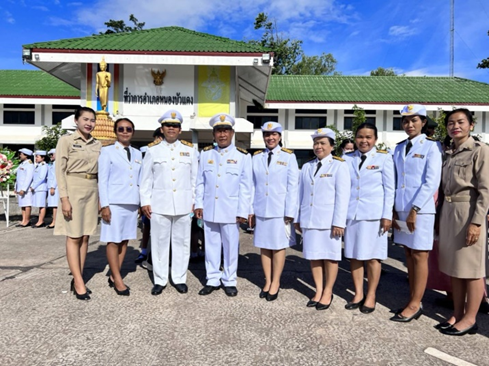 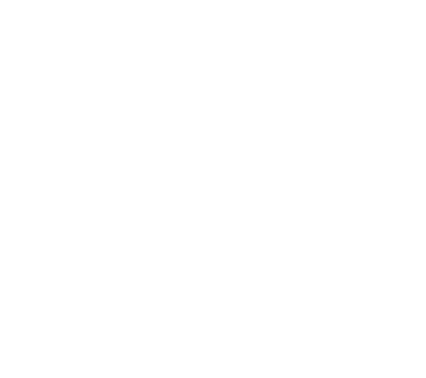 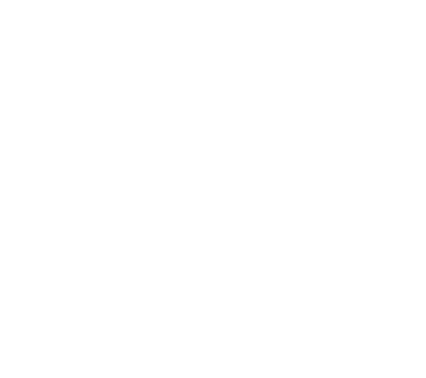